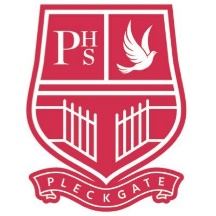 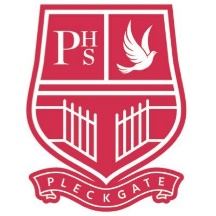 GEOGRAPHY AT PLECKGATE
YEAR 9 LEARNING JOURNEY
How can technology support development in India?
How has the changing economy affected development in India?
How have physical processes shaped UK landscape?
How have human processes shaped UK landscape?
What level of development is India at?
Where is India?
Changing Landscape of the UK
10
YEAR
How effective are development projects?
What are top down and bottom up development projects?
Why does development vary in India?
How is population change in India shown on a population pyramid?
Where are the main rock types distributed in UK?
What are the main rock types in UK?
Where are there variations in development in UK?
What abiotic and biotic factors work together in DW?
What are the patterns of global development?
How can DW be managed sustainably?
What threats are there to DW?
What is human and physical factors can affect development?
How does the nutrient cycle in DW differ from TRF?
Global Development
Why is there global inequality? Where is it worst?
Why are DW important ecosystems?
What plant and animal adaptations are there in DW?
What causes the development gap?
How can development be measured?
What are the products and services can DW provide?
What human and physical factors interact to impact TRFs?
Where are DW located?
What are the consequences of deforestation?
Why are TRF important ecosystems?
Where are the TRF located?
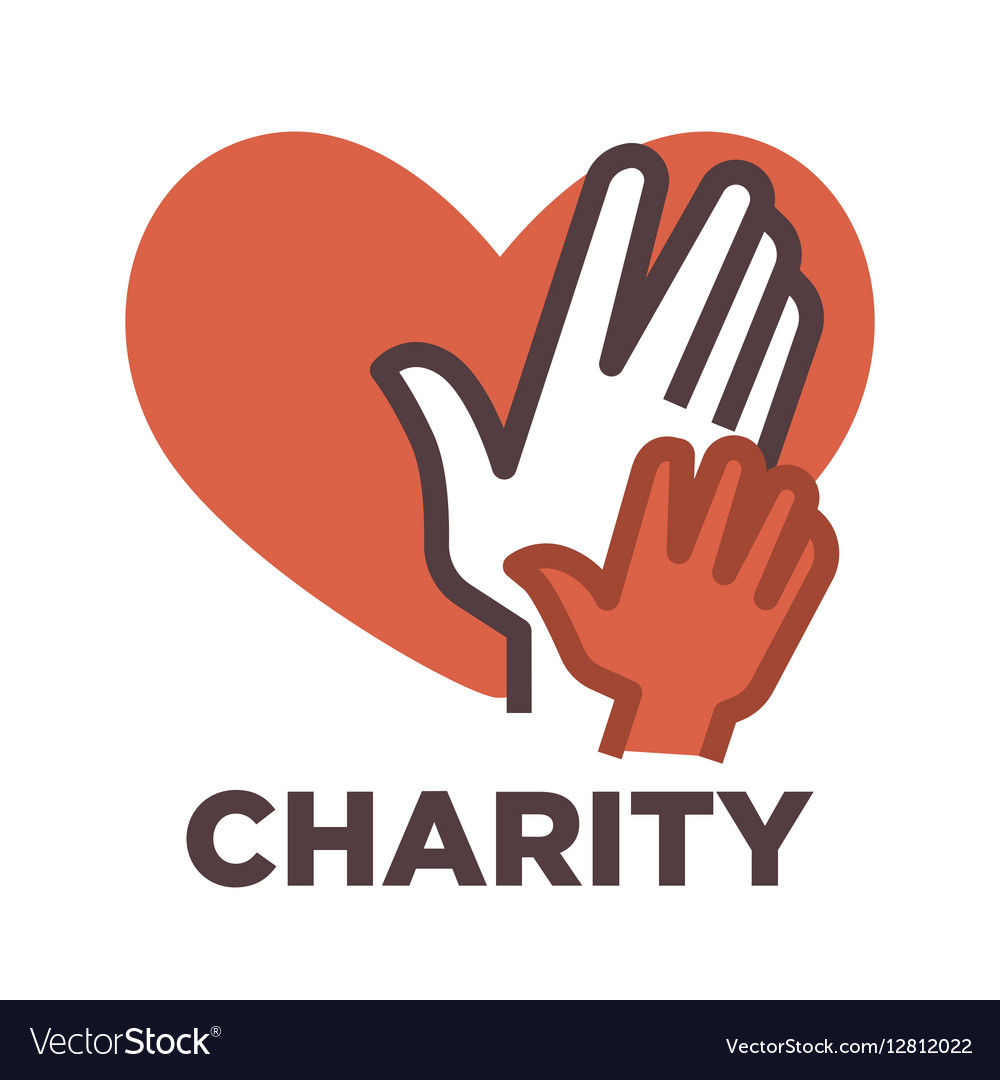 What are the features of the TRF?
Ecosystems
DW
Lead charity fundraising
What are the features of DW?
What are the causes of deforestation?
How can TRF be managed sustainably?
What products and services can a TRF provide?
What is the difference between constructive and destructive waves?
How do nutrient cycles provide stores and transfers of energy?
How are headlands and bays created at coasts?
How are wave cut platforms created at coasts?
Why are there problems at Spurn Head?
Ecosystems TRF
What are waves and how do they move?
What and where are the world’s major ecosystems?
How do waves transport material? LSD
How are spits, bars and tombolos created at coasts?
How are caves, arches, stacks and stumps created at coasts?
How can physical factors affect waves?
How can coasts be managed effectively?
What physical processes shape the coast?
How does crime affect communities?
How was Alexander Litvinenko a victim of crime?
What are the types of crimes?
What is life like in Afghanistan under the Taliban?
Where and why is crime likely to happen?
Coasts
Crime, conflict and Afghanistan
How can crime be classified?
Where is the Middle East and what is the landscape like there?
What are the consequences of committing crimes?
Why are people leaving Afghanistan and where are they going?
What patterns of crime exist in locations?
KEY:
Skills

Knowledge